Si/Ge PD v.2 process flow
6/2/11
Hard mask deposition
60 nm Cr
250 nm SiO2
Ge
Si
Clean, then deposit 100nm SiO2 in PECVD
Then 60nm Cr in Ebeam 1
HM patterning
PR
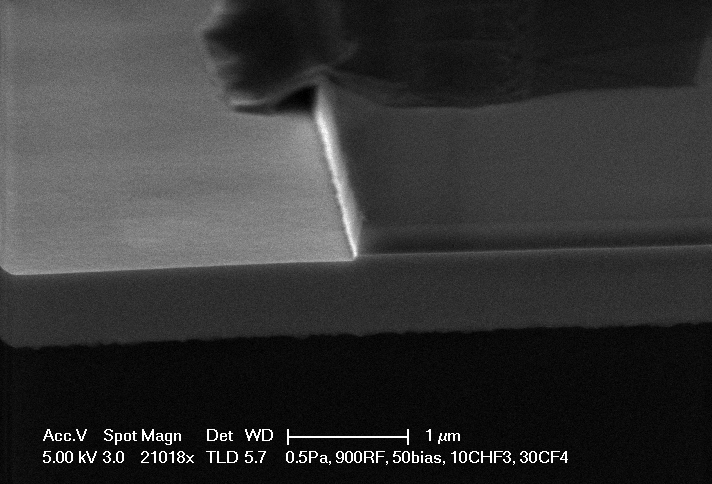 Ben’s
SiO2
60 nm Cr
60 nm Cr
250 nm SiO2
250 nm SiO2
Ge
Ge
Ge
Si
Si
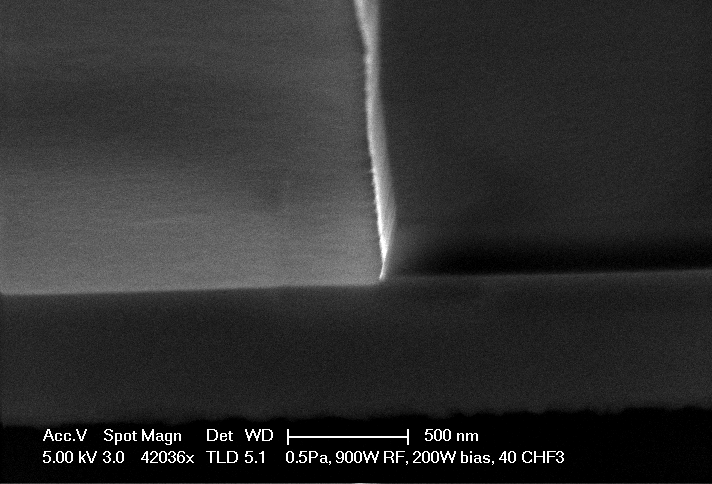 SiO vert
SiO2
Ge
Stepper: SPR 220-3
Etch in ICP 2 (Coldren recipe for the CR)
Remove PR
Ben’s recipe in ICP2 (as vertical as SiOvert, less damage to Ge, but sometimes PR ends up everywhere when a Cr mask isn’t used)
Mesa etch
250 nm SiO2
Ge
Si
Strip Cr, then
Etch in ICP 2 (standard Si photonics WG etch recipe)
Passivation deposition
250 nm SiN
750 nm SiO2
Ge
Si
Strip hardmask
Clean thoroughly then deposit in PECVD: 500nm SiO2+250nm SiO2 + 250nm SiN
Via etch
PR
PR
Ge
Si
Pattern PR (SPR 220-3)
Dry etch to last 100nm
Wet etch remaining 100nm
Pre-metal
Ge
Si
Strip PR, pre-metal clean, deposit 5nm SiO2
Thin metal
PR
PR
PR
Ge
Si
2-layer resist (LOL2000+nLOF2020), etch thin SiO2 in dilute HF, deposit 30nm Ni/50nm Ti/400nm Au
SU8
SU8
Ge
Si
Si
Pad area
PD area
Spin and pattern
SU8 sticking layer
PR
PR
PR
SU8
Ge
Ge
Si
Si
Si
Pad area
PD area
Positive resist liftoff – 25nm IBD SiN
Probe metal
SU8
Ge
Ge
Si
Si
Si
Pad area
PD area
w/rotation for sidewall coverage (resist not shown)